Howard Kanovitz
Basketball Pinboard
Sporting Events
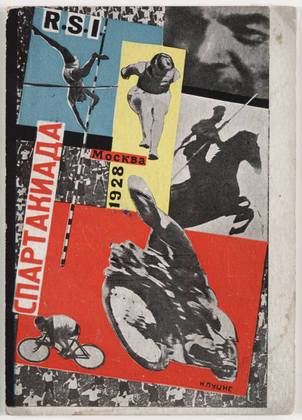 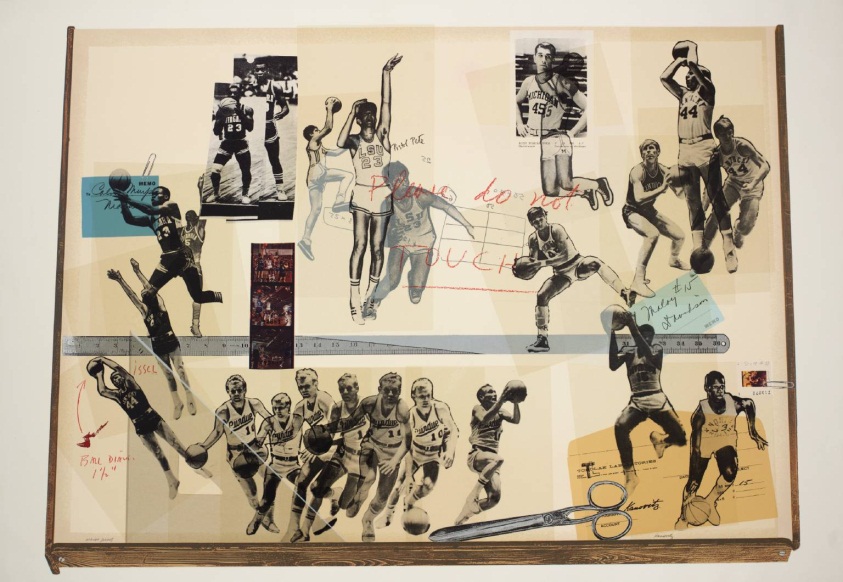 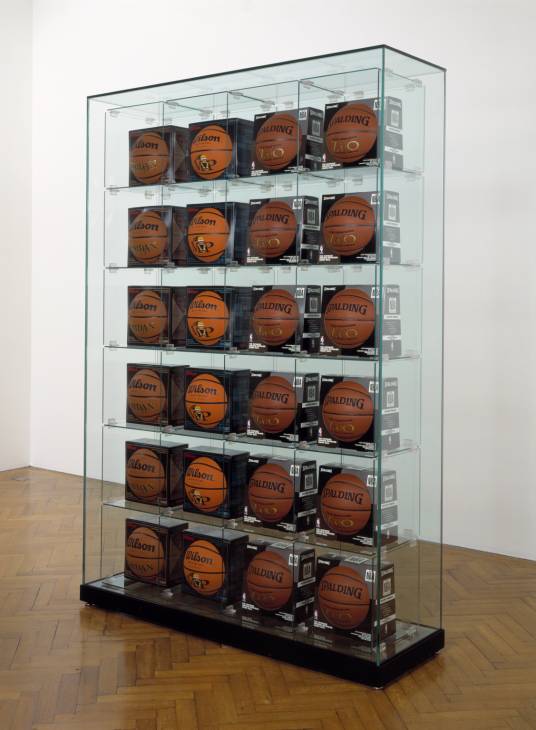 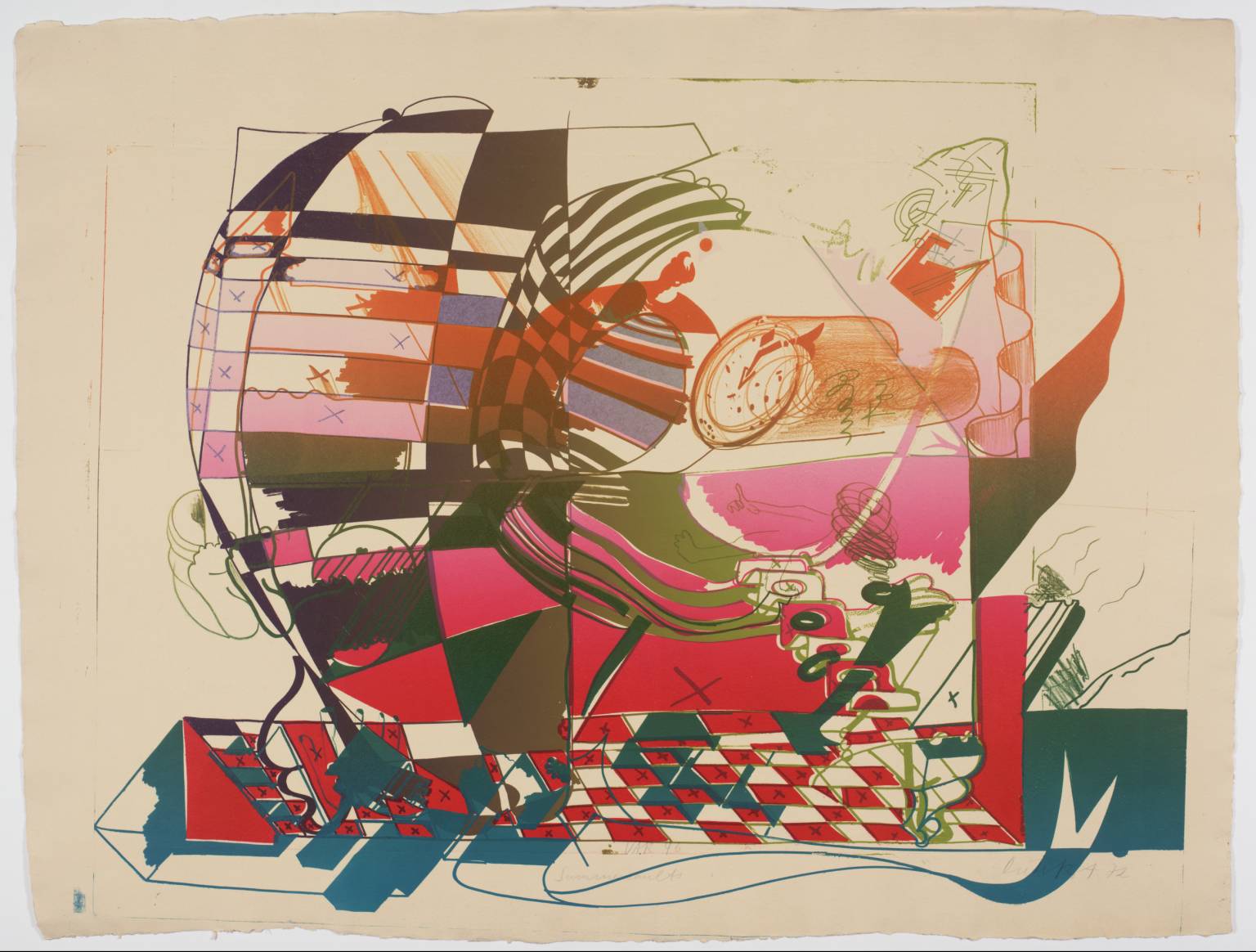 Gustav klutsis
Jeff Koons
Dieter Roth – Double Somerset
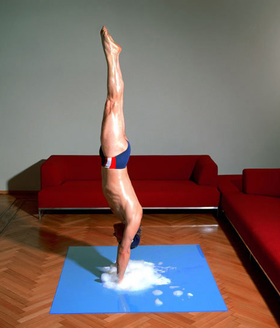 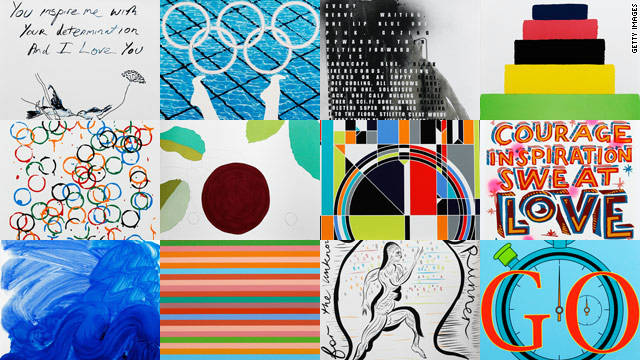 2012 olympics posters
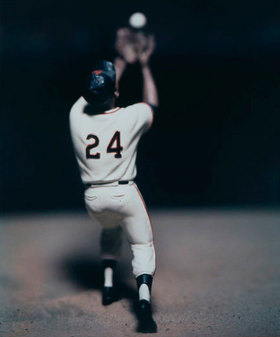 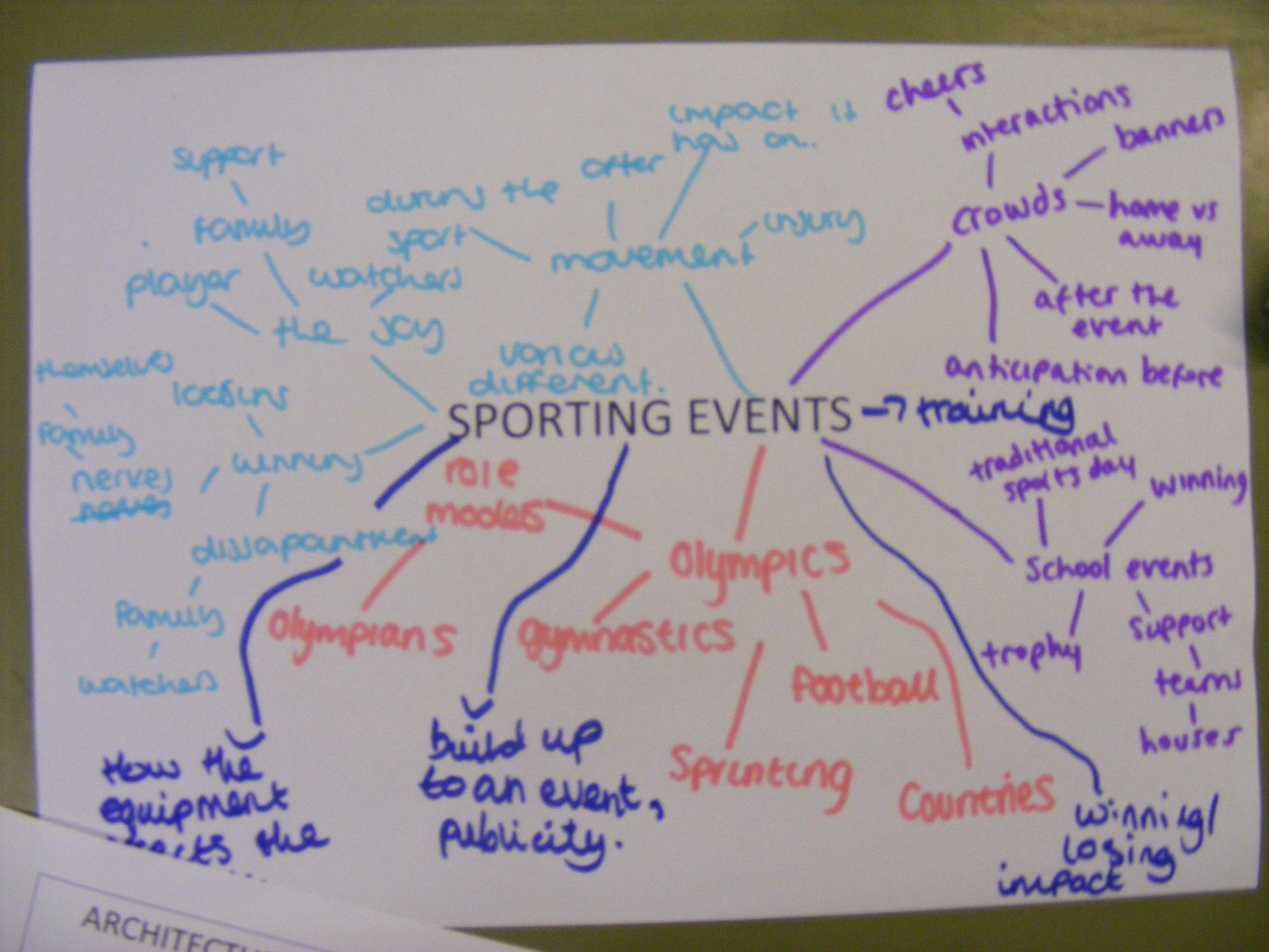 SPORTING EVENTS